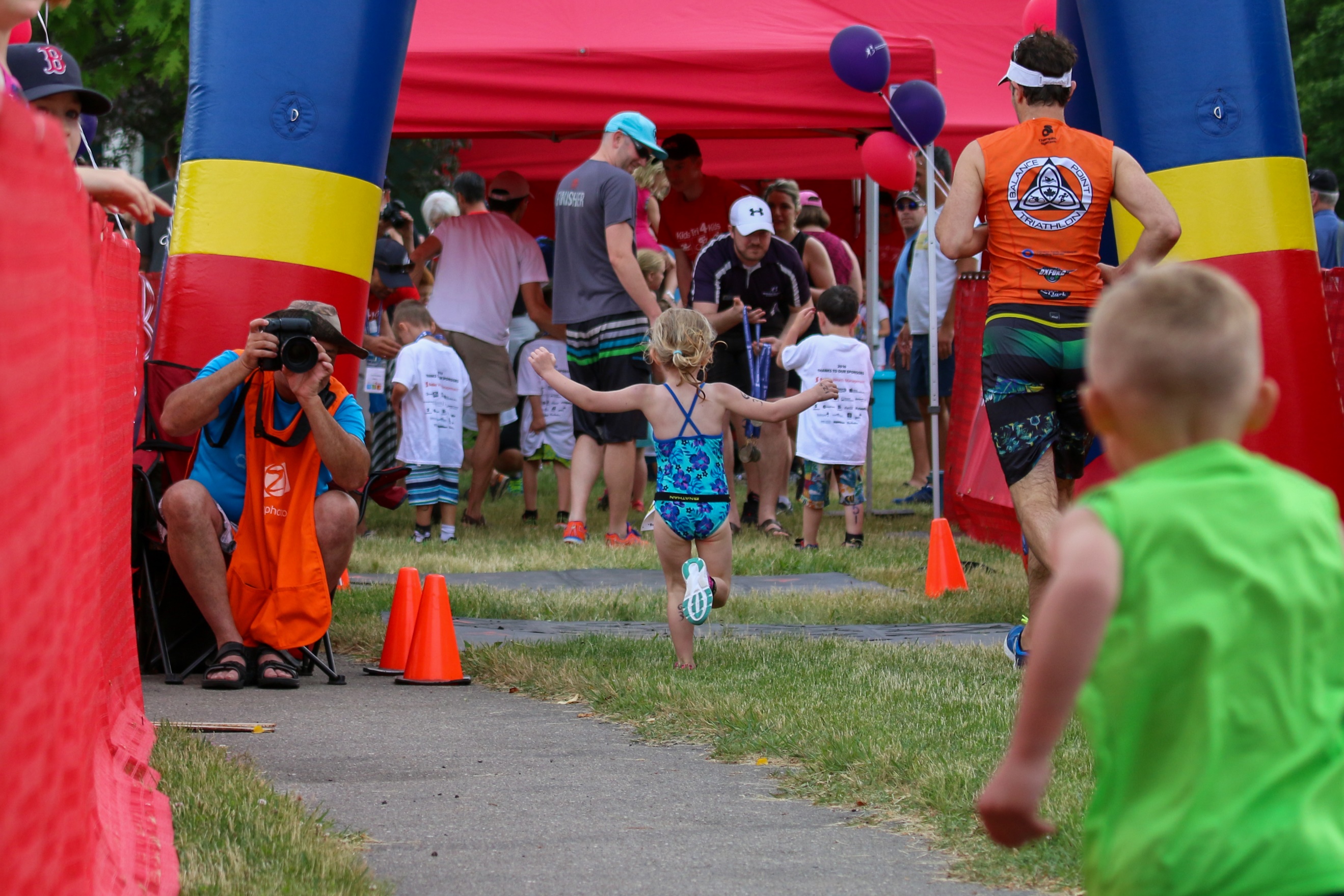 LONDON KIDS TRIATHLON is back!
GLHA give it a TRI!
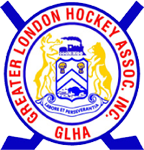 Sunday June 14th , 2020
(Ages 3-15)
The most fun you and 
your TEAM will ever have!
SWIM - BIKE - RUN for YOU!
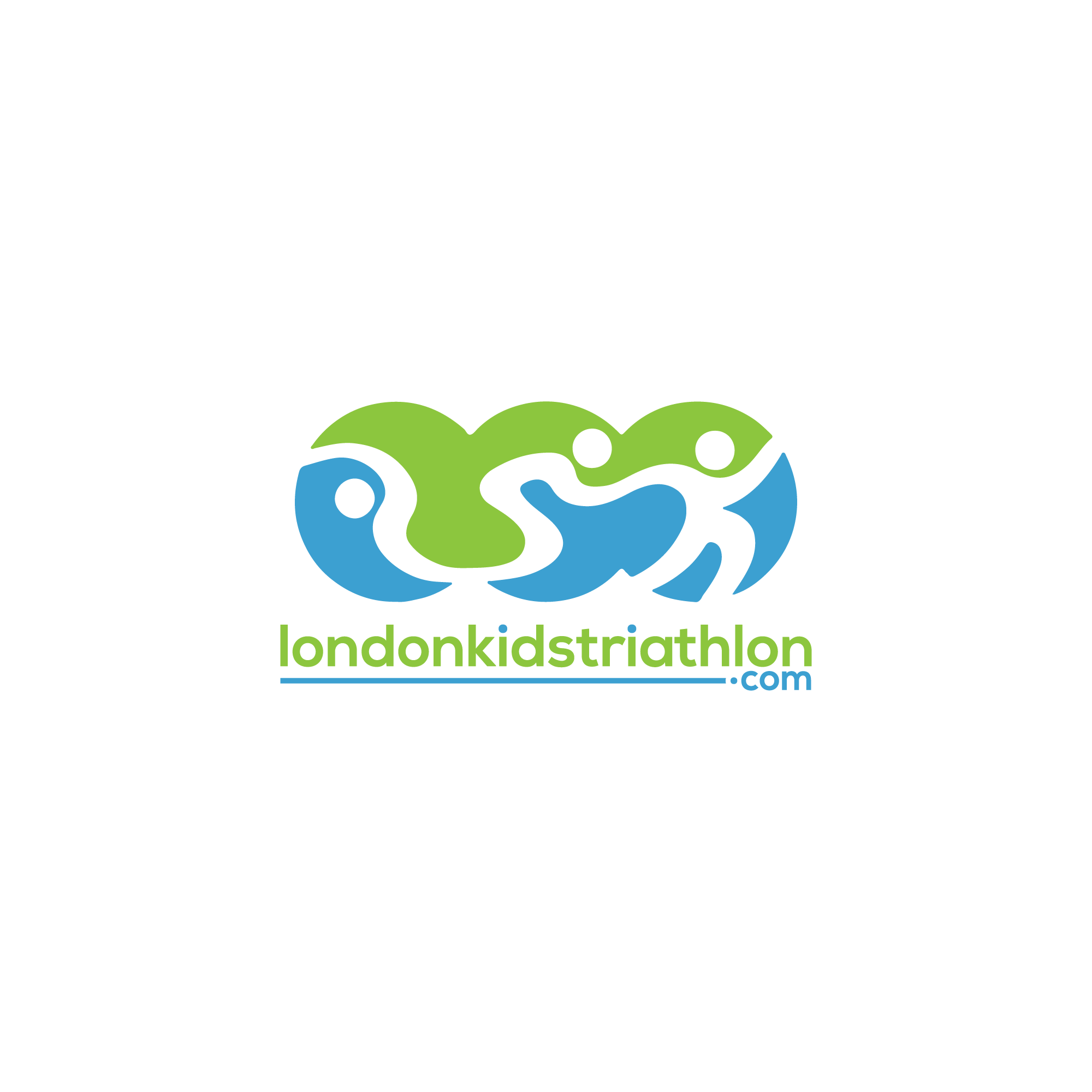 Register at www.londonkidstriathlon.com
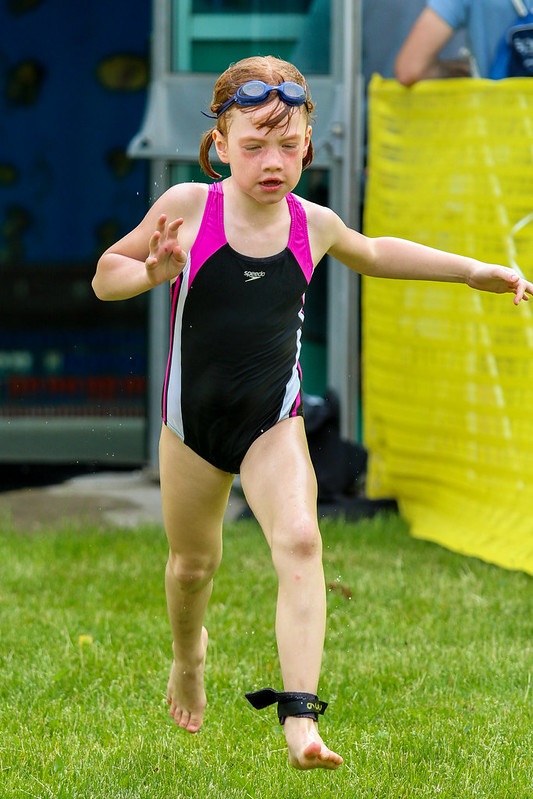 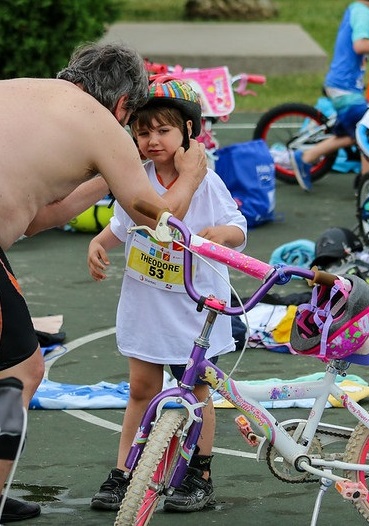 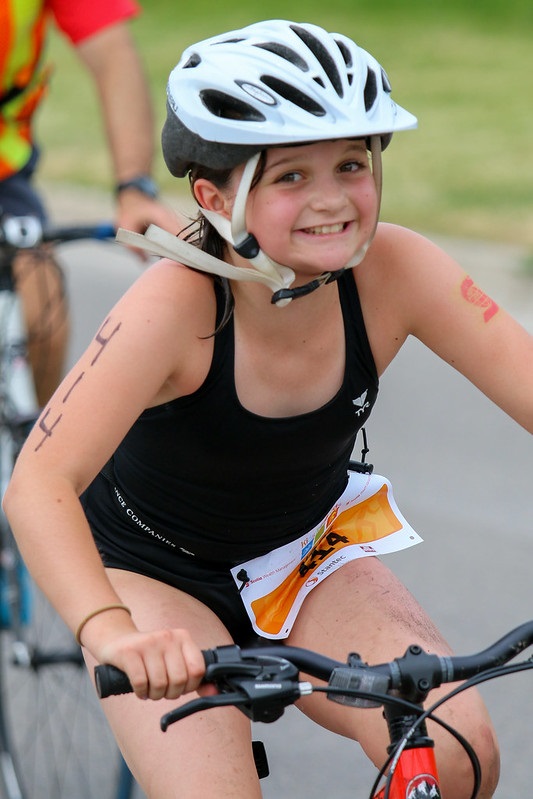 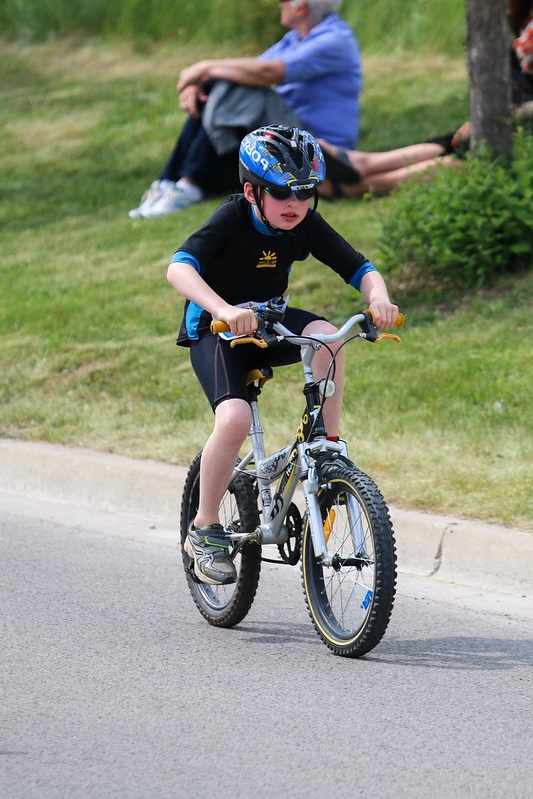 Presented by:
Supporting:
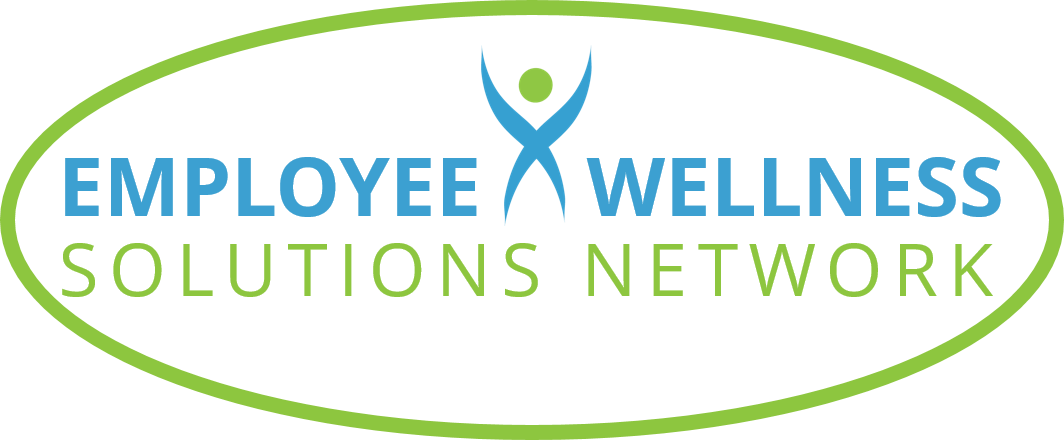 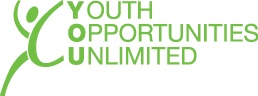 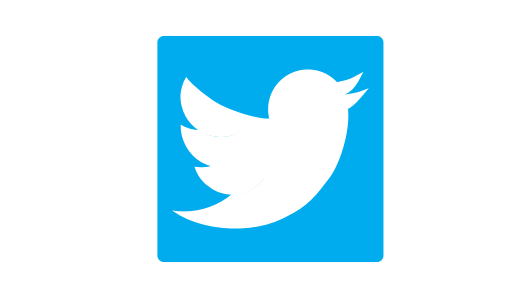 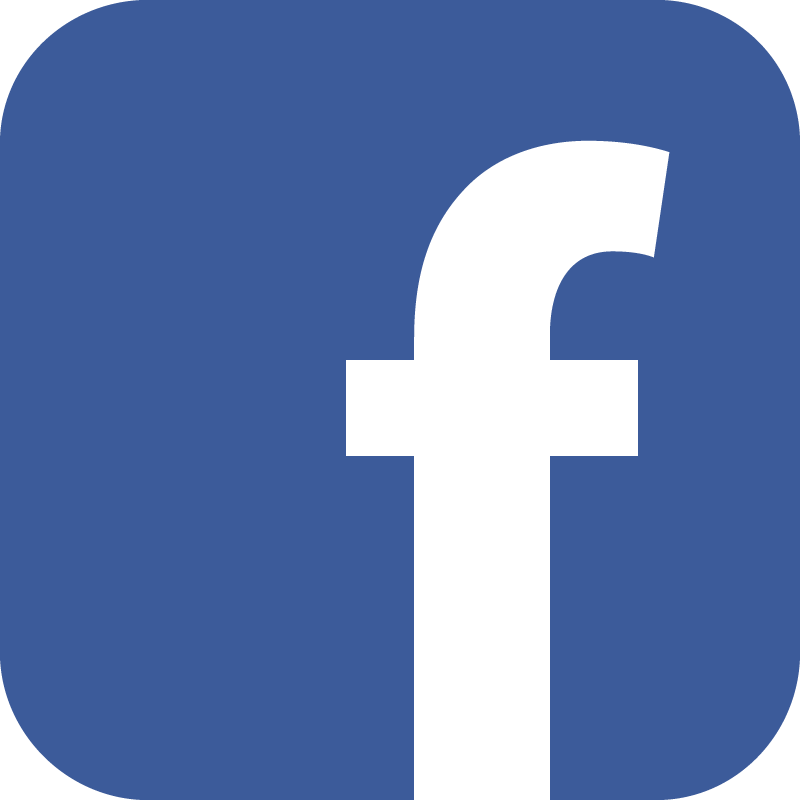 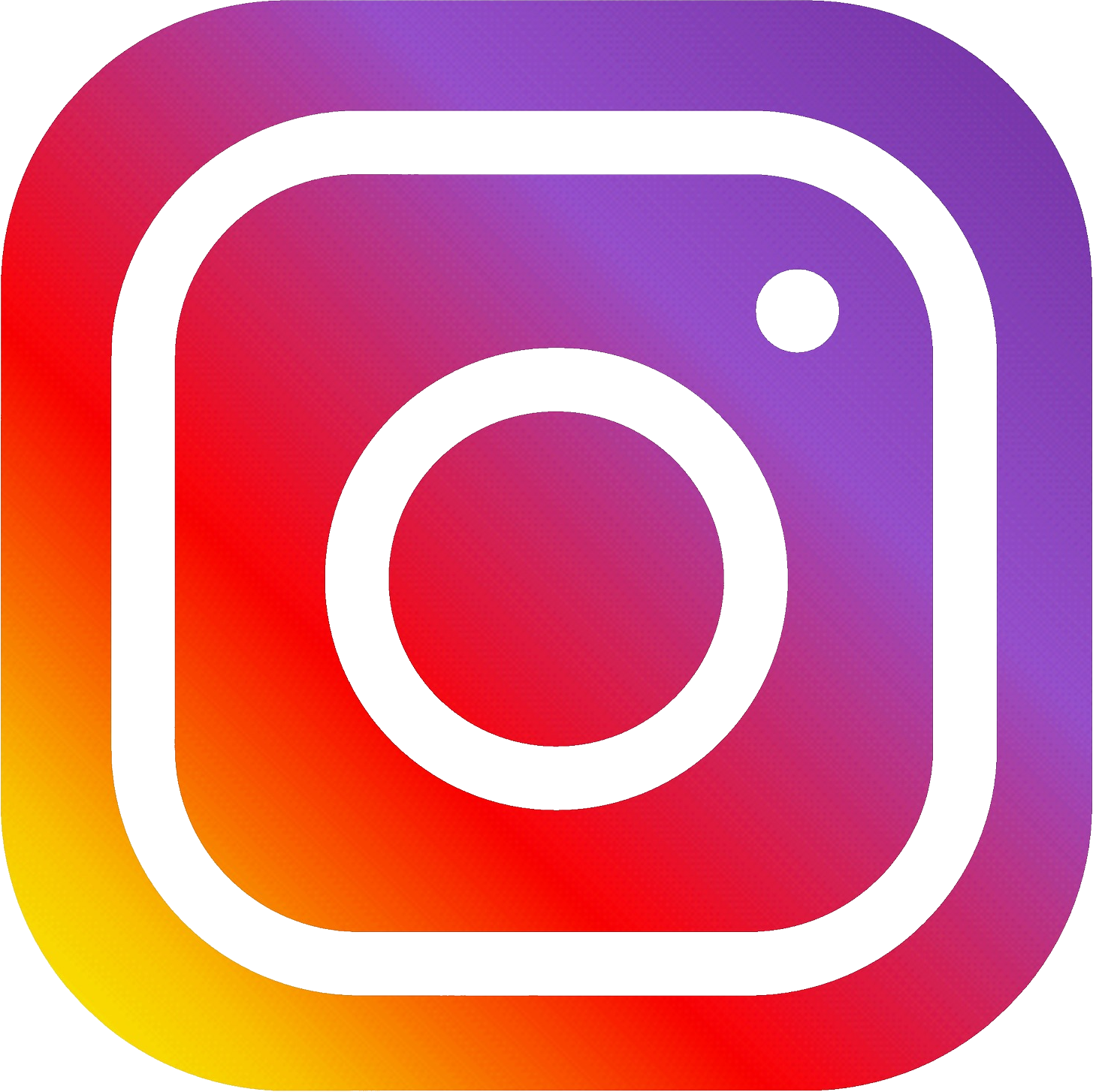 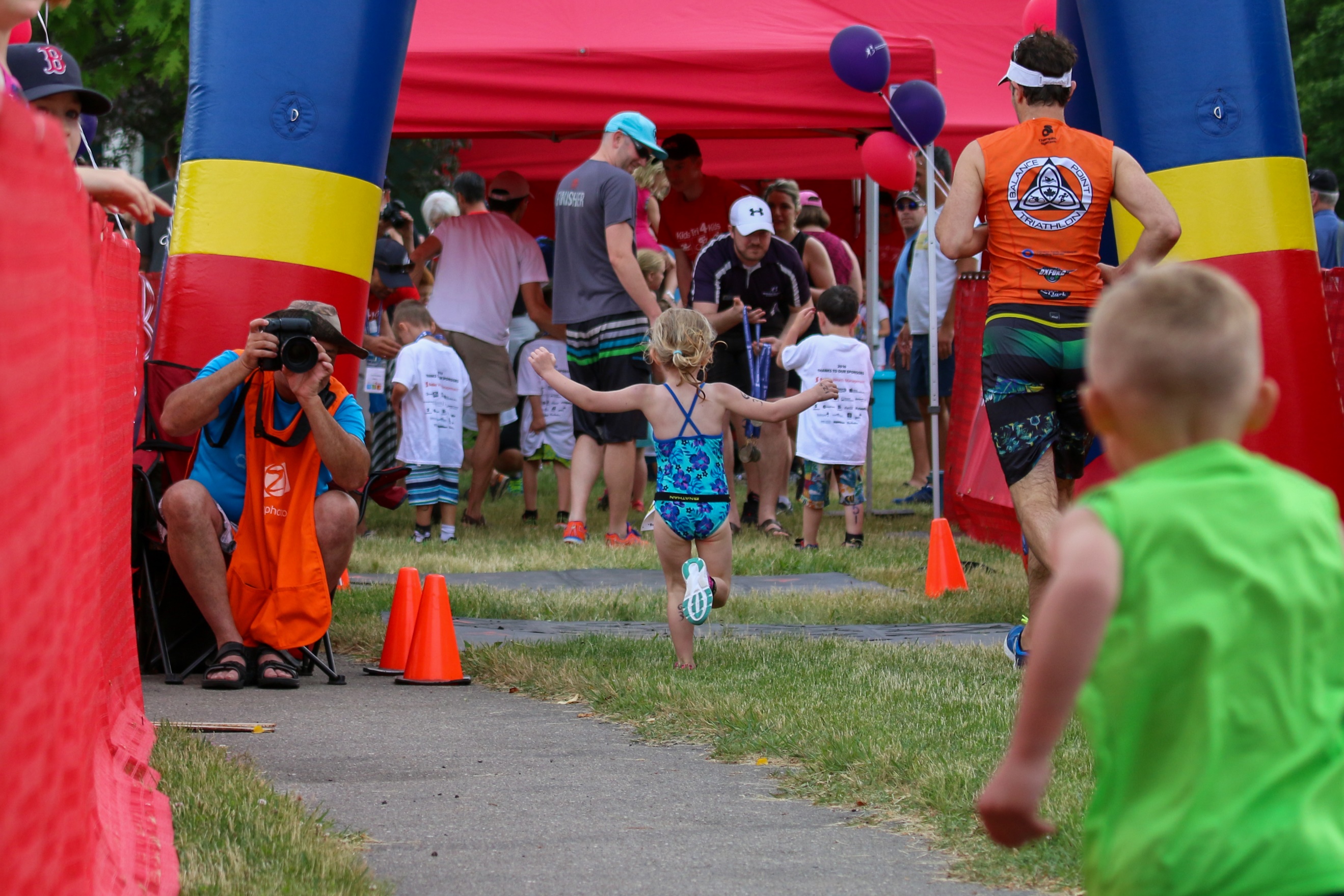 LONDON KIDS TRIATHLON is back!
LondonTFC give it a TRI!
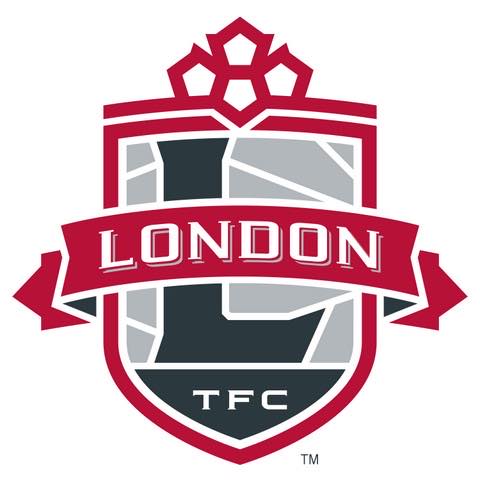 Sunday June 14th , 2020
(Ages 3-15)
The most fun you and 
your TEAM will ever have!
SWIM - BIKE - RUN for YOU!
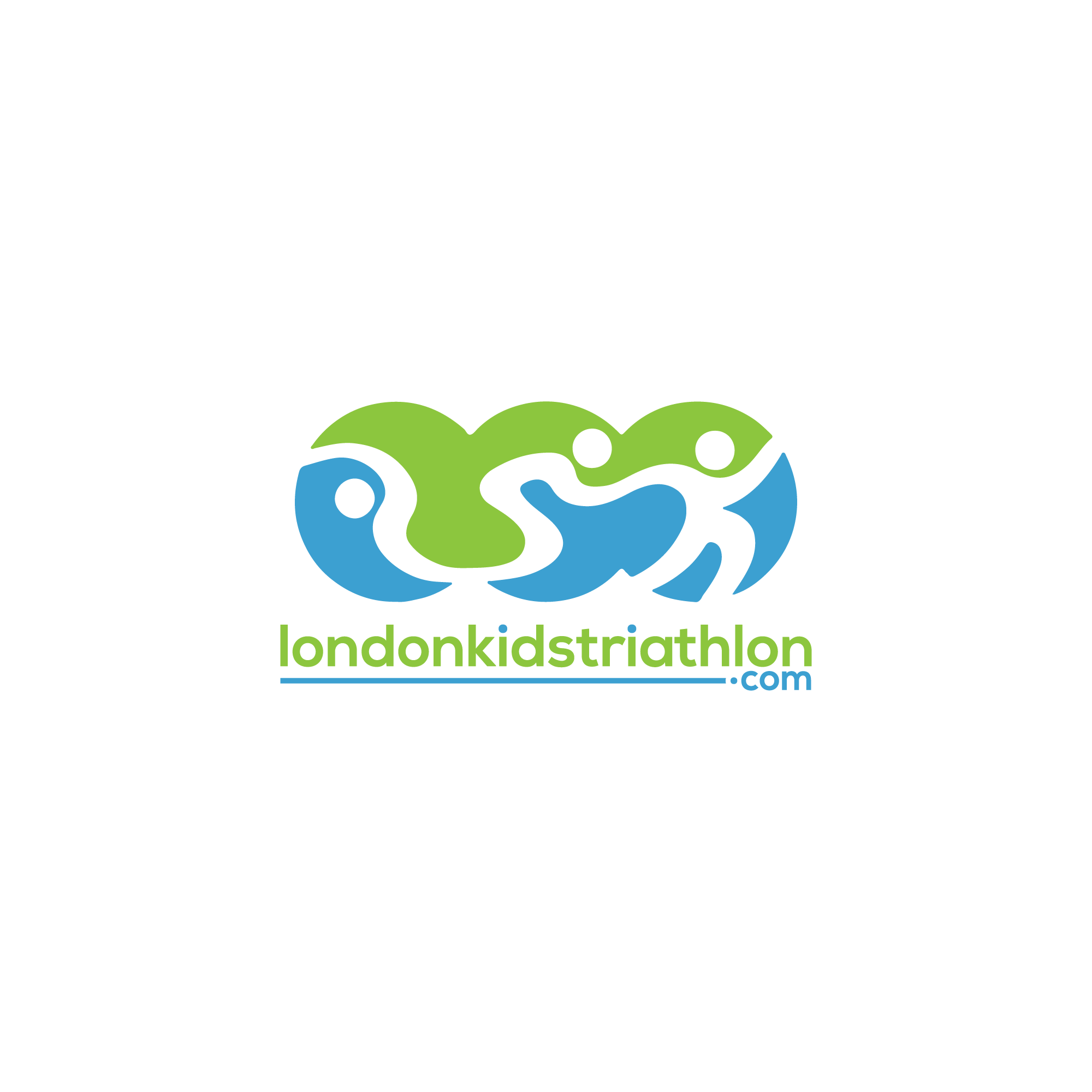 Register at www.londonkidstriathlon.com
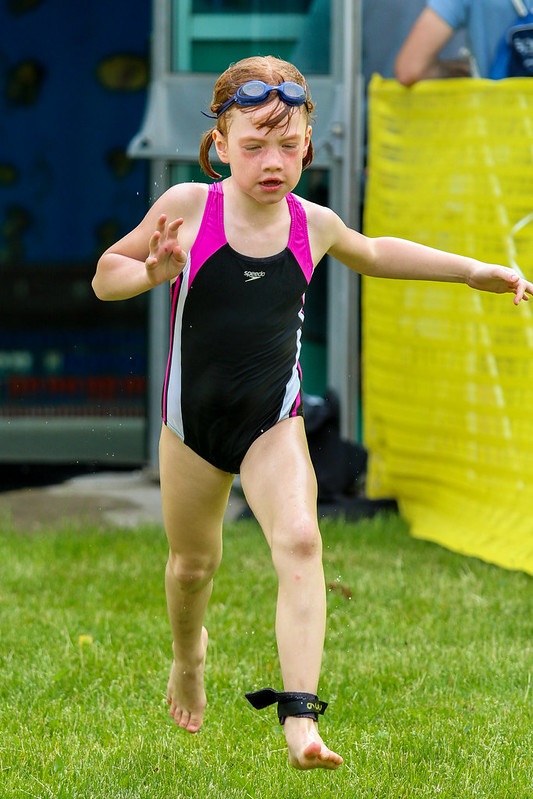 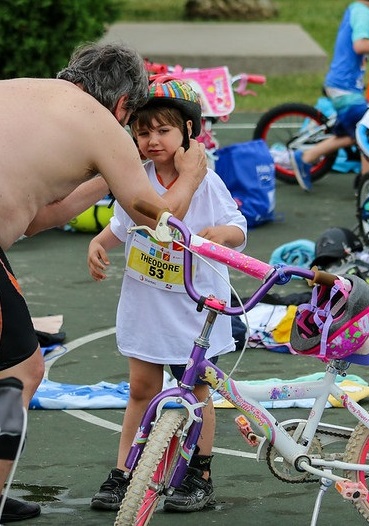 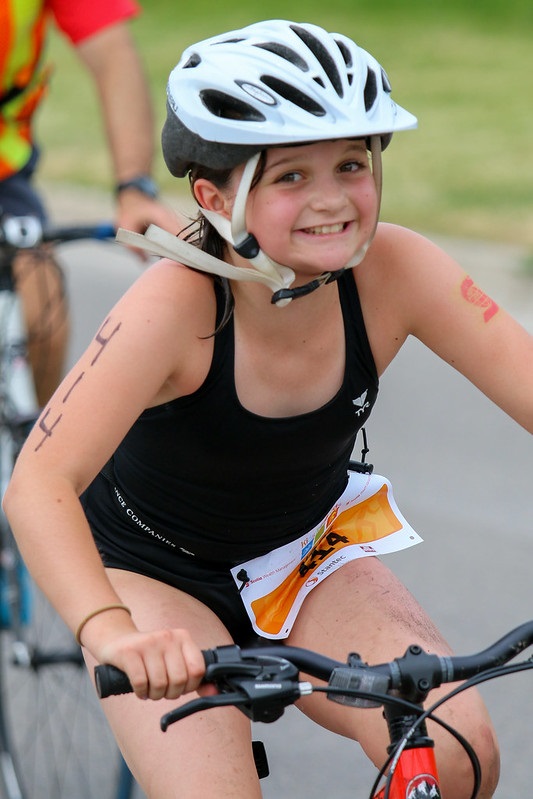 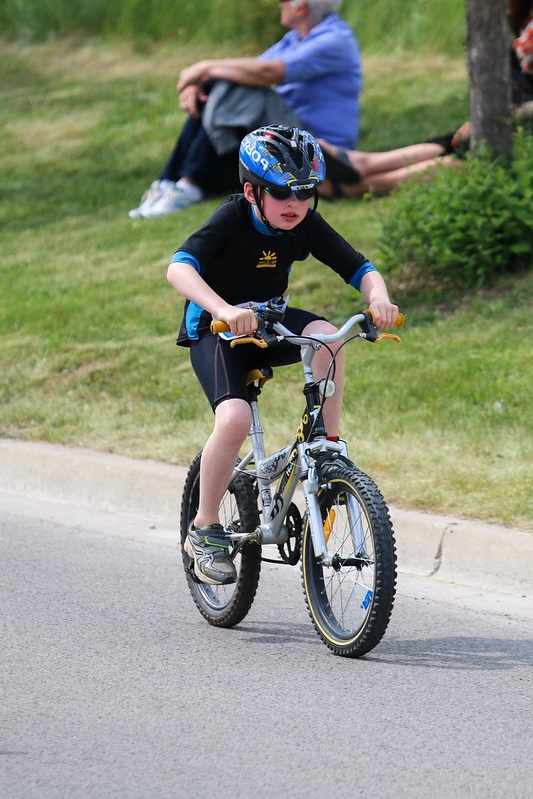 Presented by:
Supporting:
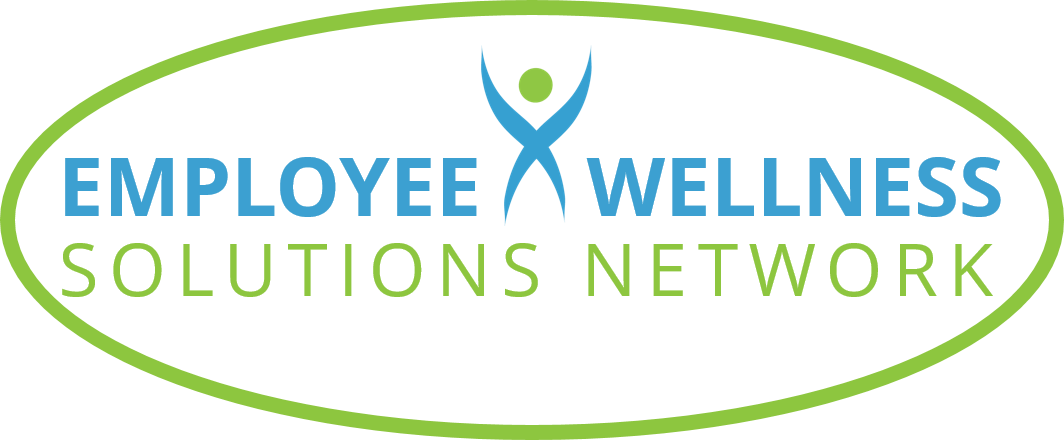 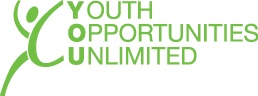 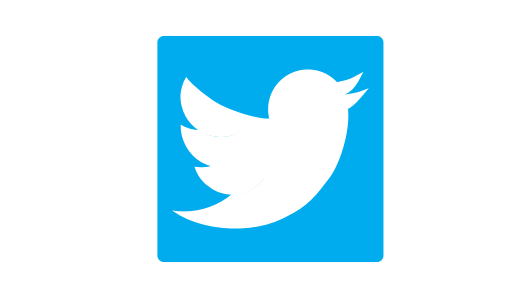 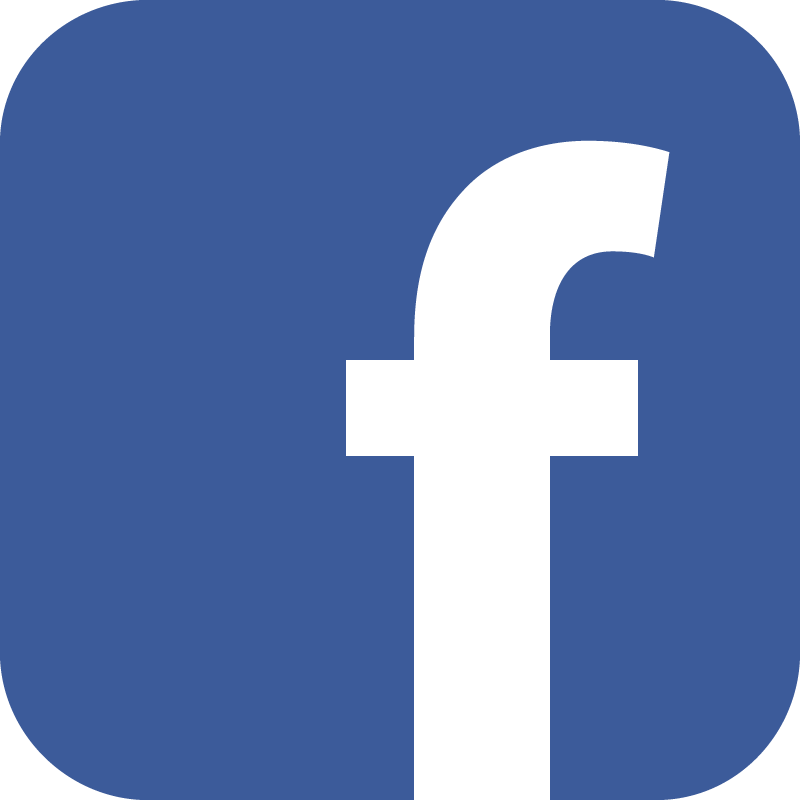 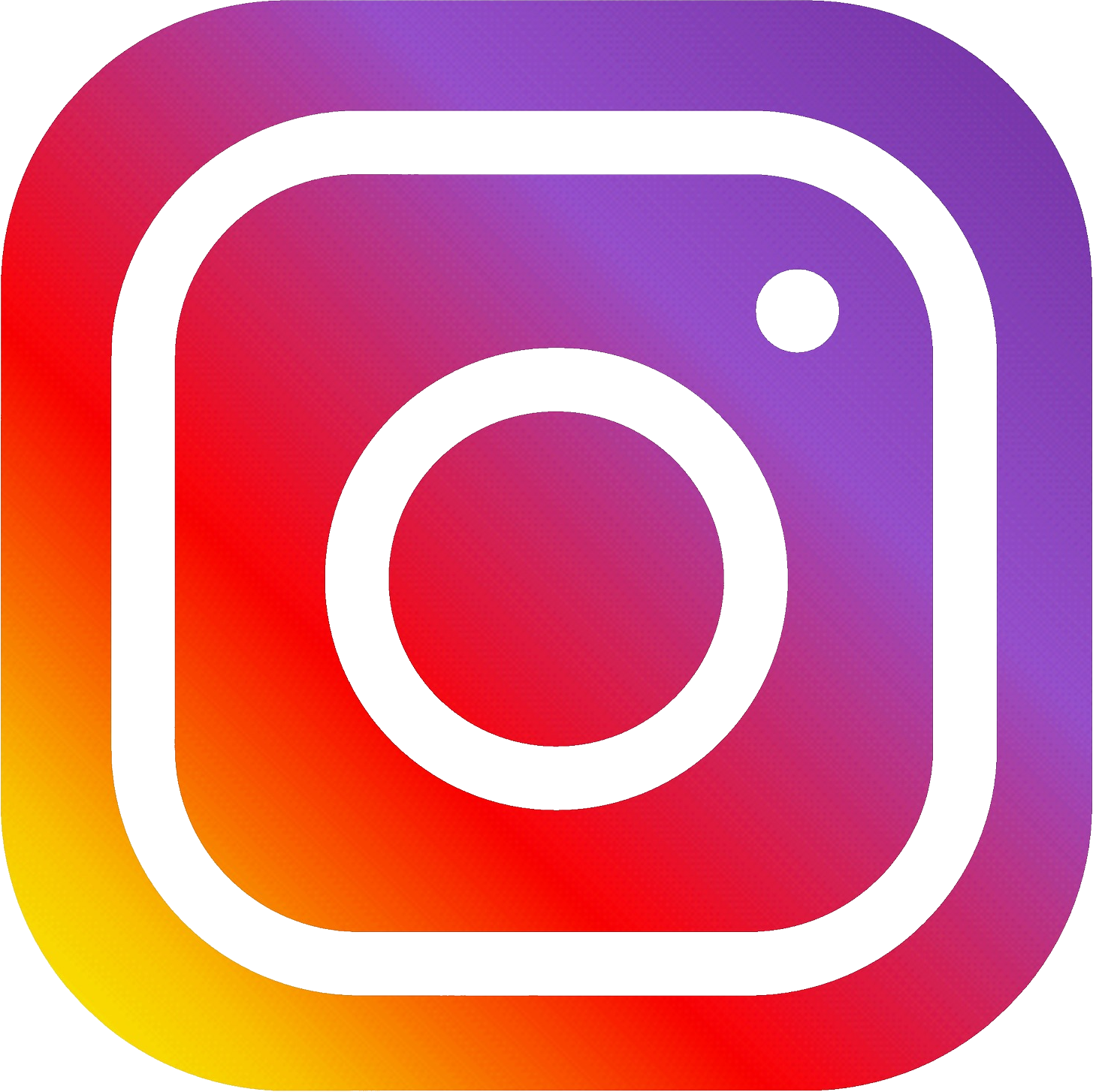